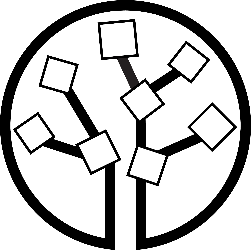 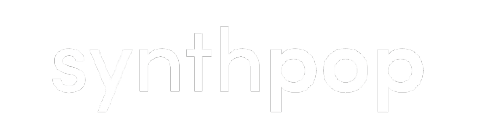 Workshop understanding synthpop session2find course material athttps://blogs.ed.ac.uk/graab/workshop/
Gillian M Raab
University of Edinburgh
Administrative Data Research Centre - Scotland
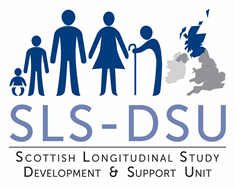 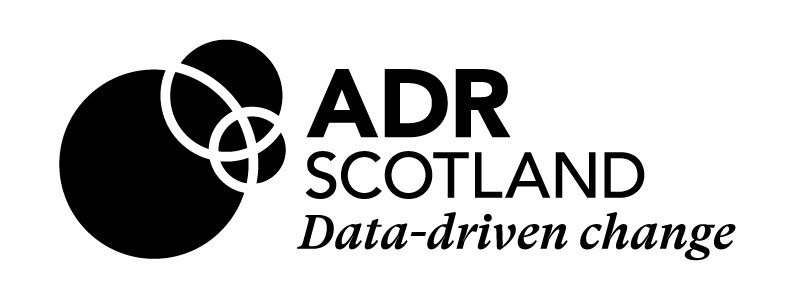 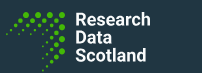 EU meeting Feb 2024
c
High fidelity
Not an aim of today’s course

To find an introduction to this go to
https://blogs.ed.ac.uk/graab/idpln

And download slides and other stuff 

Today I will just talk you though it and answer questions

There is also a very short file high_fidelity.R that you can look at later if you want to
High fidelity utility plot
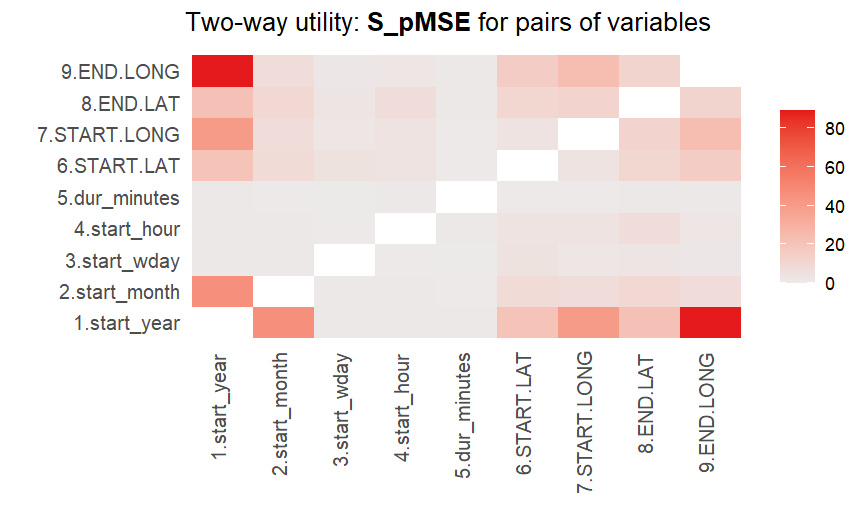 Top of scale iis 80

Median is 3
Can you tell the difference
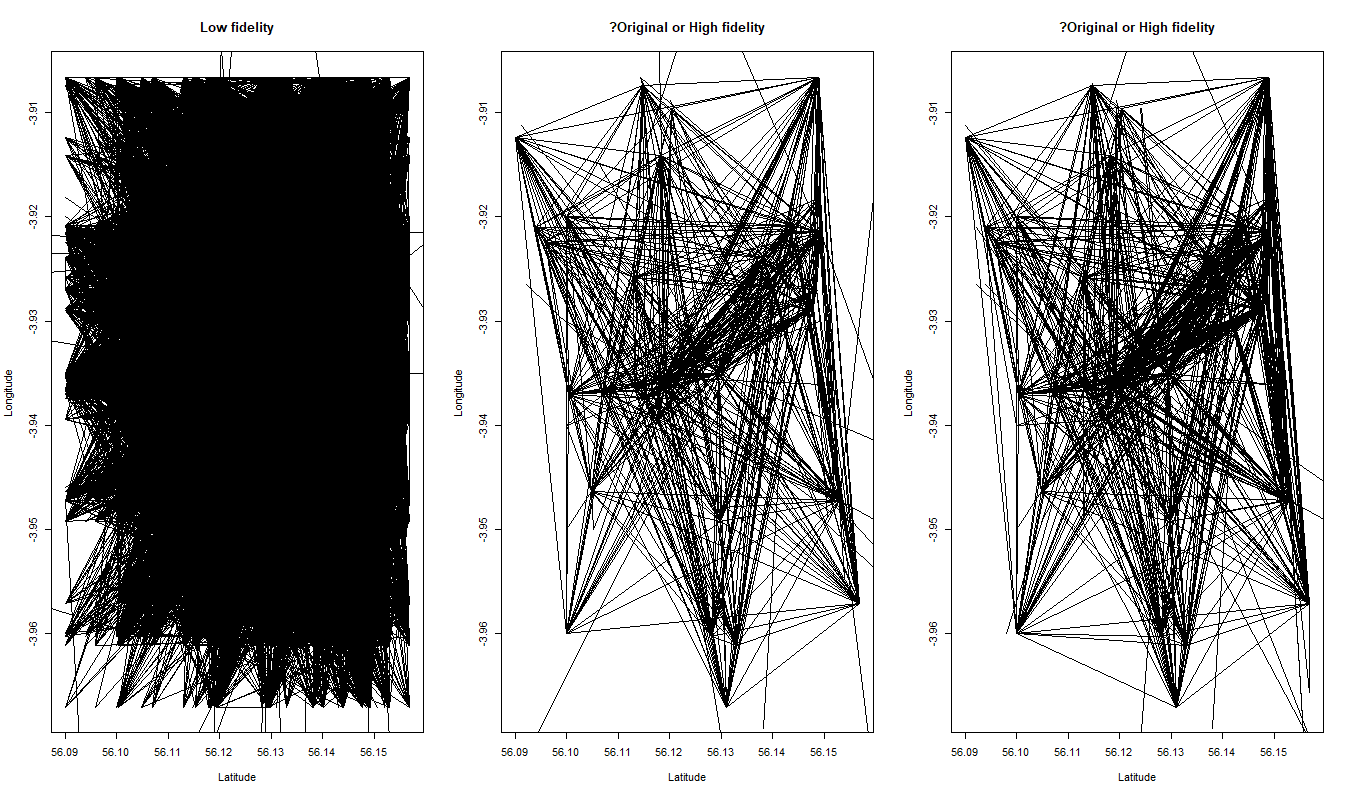